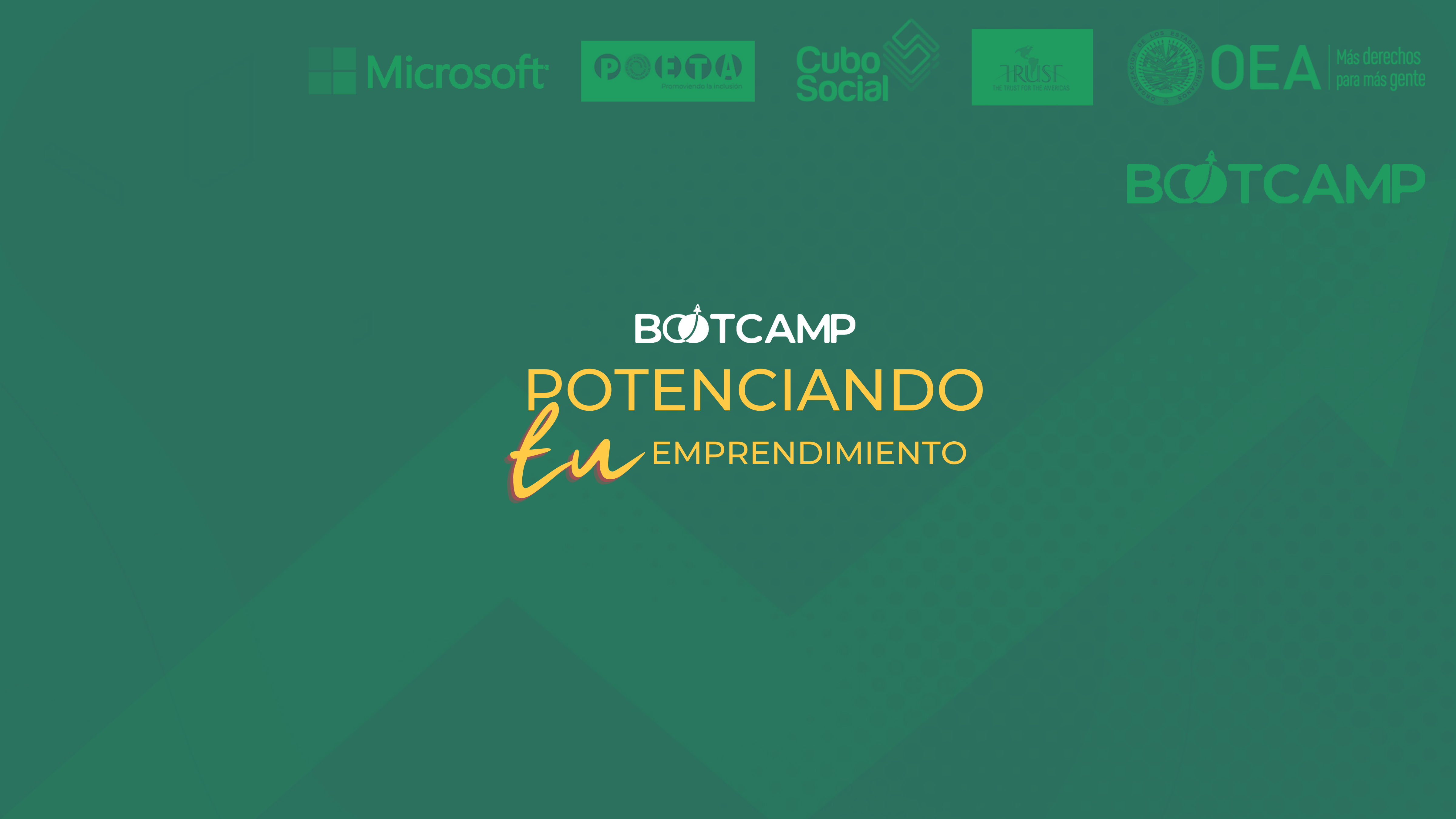 Inteligencia 
emocional
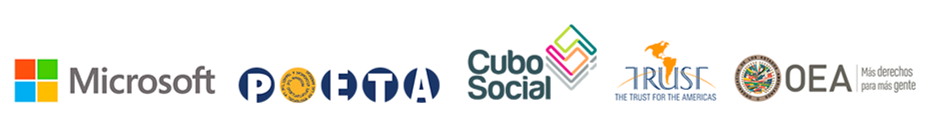 Jornada de aprendizaje
1
2
La inteligencia emocional en el emprendimiento
Aprende a percibirte con exactitud
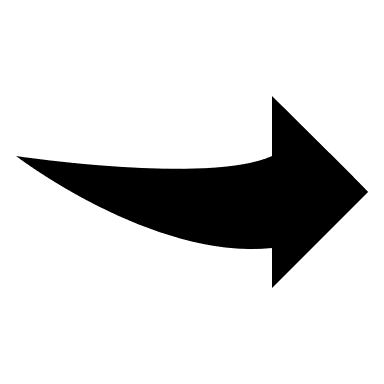 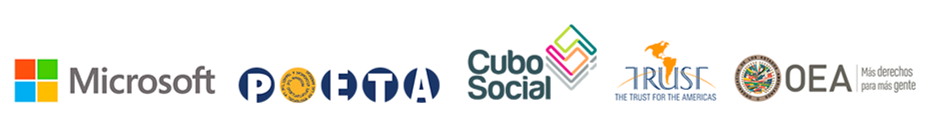 ¿Qué es la inteligencia emocional?
Inteligencia intrapersonal
(competencia personal)
Inteligencia interpersonal
(competencia social)
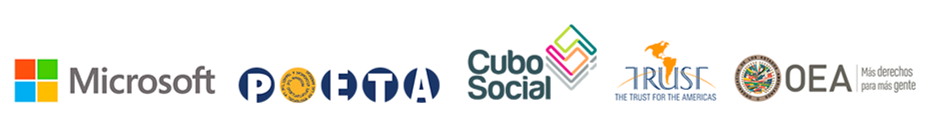 Inteligencia emocional y emprendimiento
La de los demás
La tuya
La de tu emprendimiento
IE
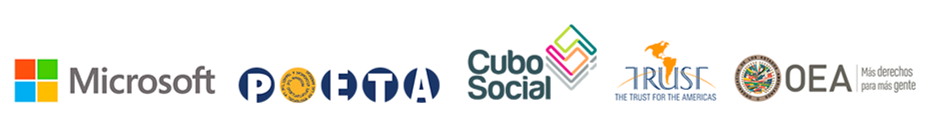 Desarrollo del coeficiente emocional
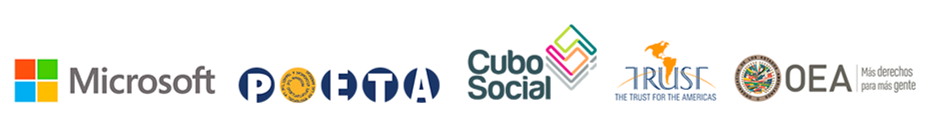 ¿Cómo entender las emociones?
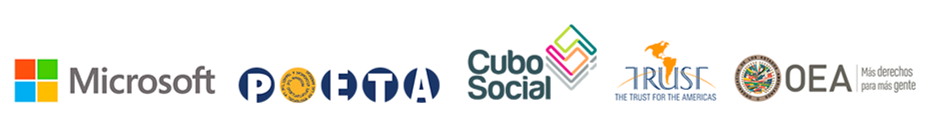 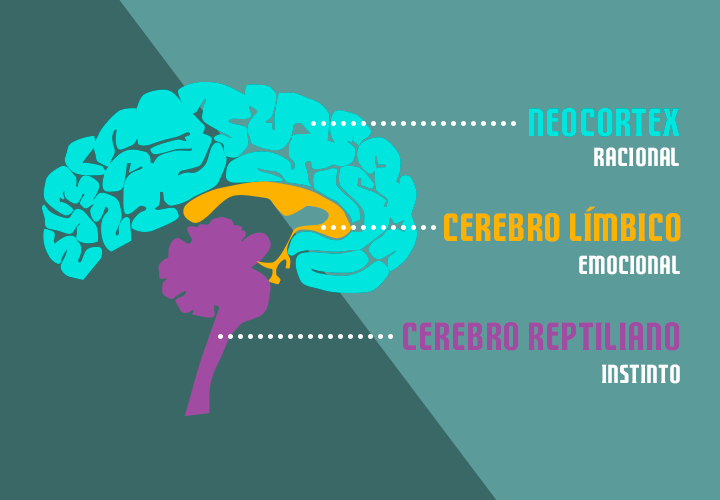 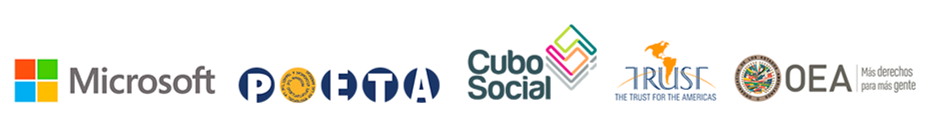 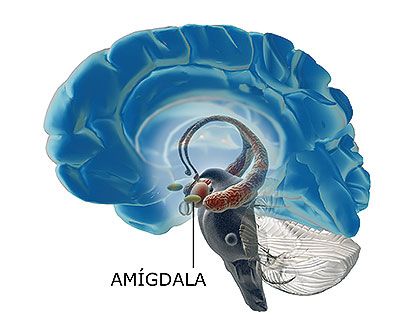 Integración de las emociones y las respuestas autónomas

Gestión del miedo y reacción lucha/huida

Aprendizaje emocional

Memoria

Control de la ingesta
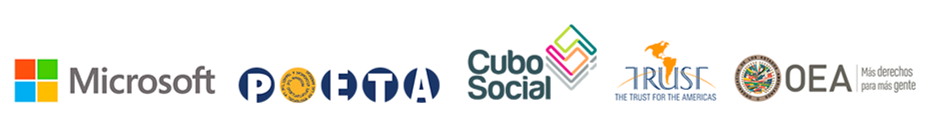 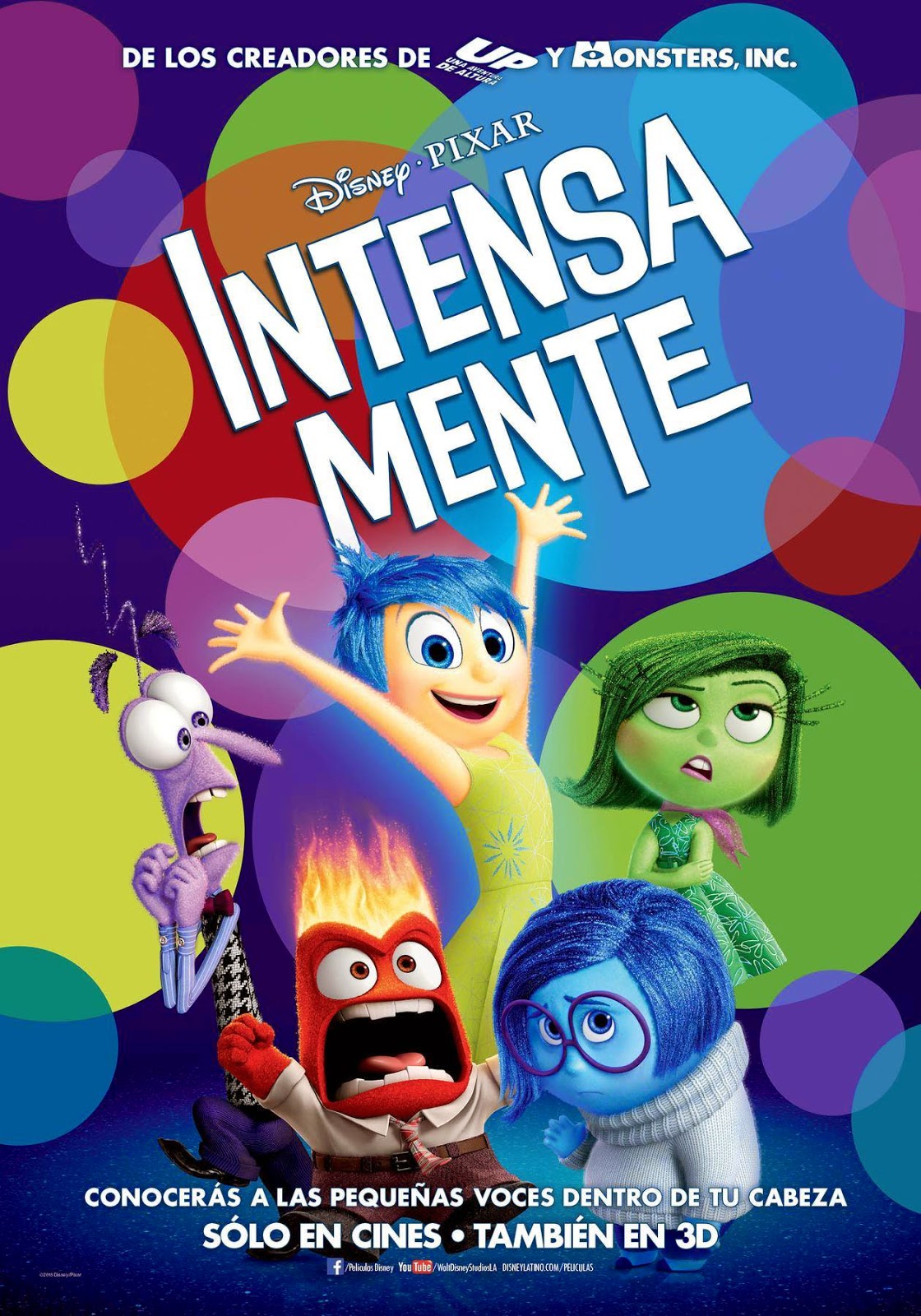 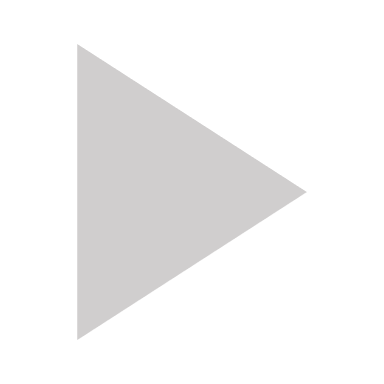 Principales  Emociones
MATEA
Escena
mencionada
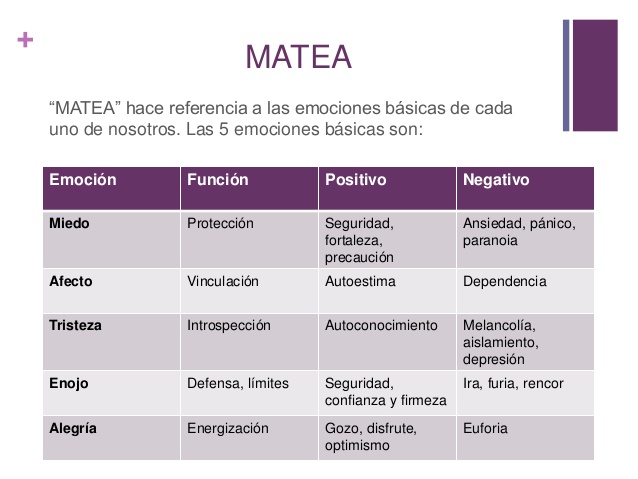 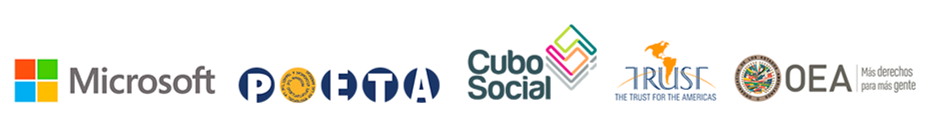 Ejercicio
Enumera la MATEA de 1 al 5; donde 1 es el sentimiento más fácil de identificar y 5 el que cuesta más trabajo identificar:
Enojo
Alegría
Miedo
Afecto
Tristeza
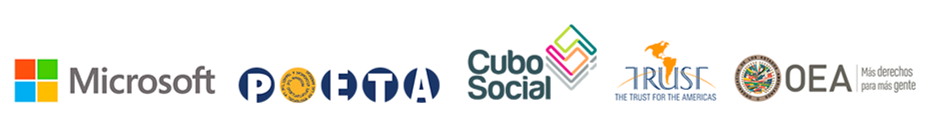 Aprende a percibirte con exactitud
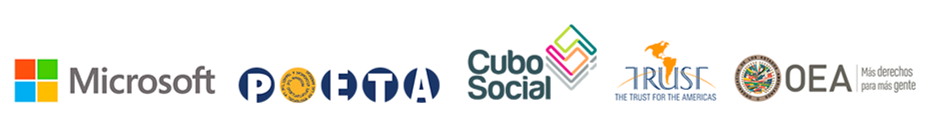 Aprende de tus emociones
Emociones son datos
¿Existe algún patrón entre determinada emoción y alguna persona o situación?
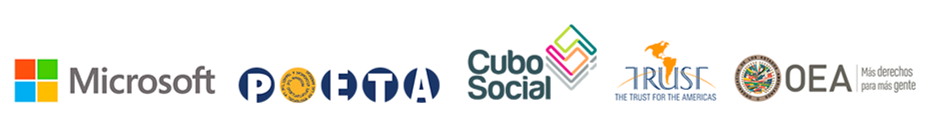 Autocontrol
Ante el secuestro de la amígdala
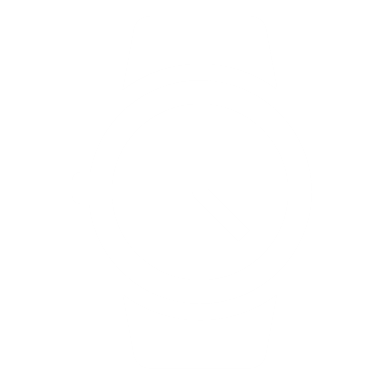 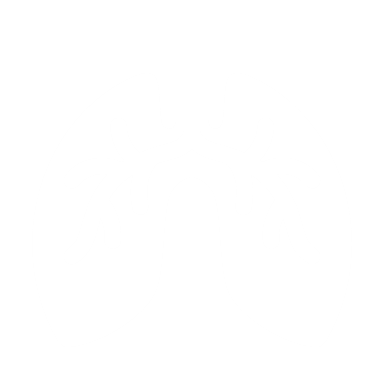 Reconoce que lo estas: señales corporales 
Ten formas de calmarte:
Céntrate en tu respiración
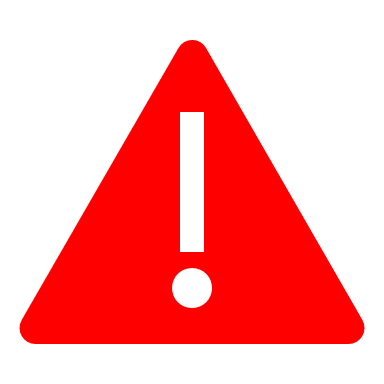 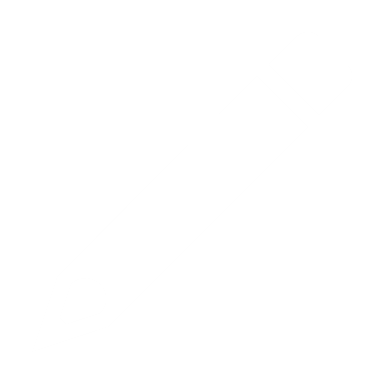 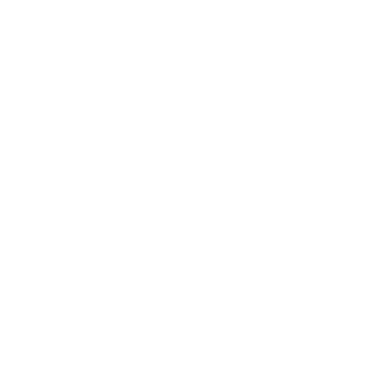 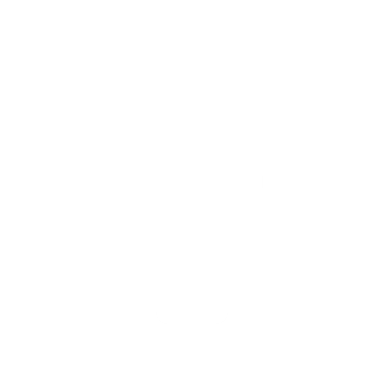 Escribe
Camina
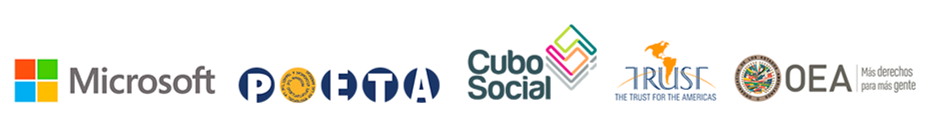 Autocontrol
Trabaja con los estímulos negativos
Son factores desencadenantes que te provocan una reacción emocional fuerte
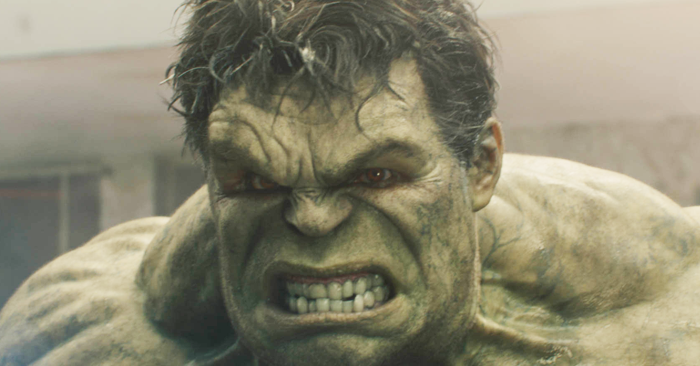 Vienen de tu historia- aprendizaje emocional

Son basadas en suposiciones
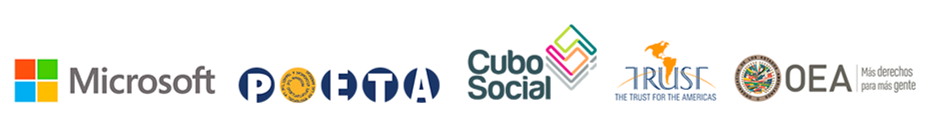 Gratitud
Técnica
Para experimentarla se requieren una serie de procesos complejos en la mente.
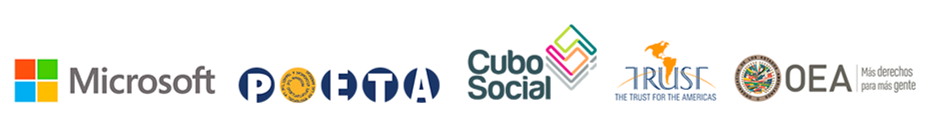 Gratitud
Alex Korb dice que la gratitud:

1. Bueno para tu salud mental

2. Mejora tu rendimiento intelectual

3. Te ayuda a dormir mejor

4. Cuida tu corazón
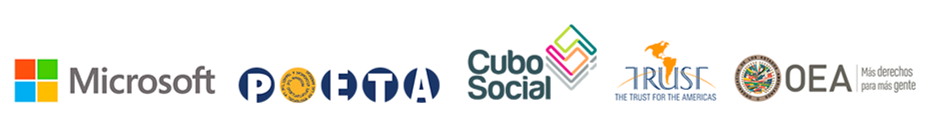 Gratitud
Practica hawaiana antigua:
ho'oponopono
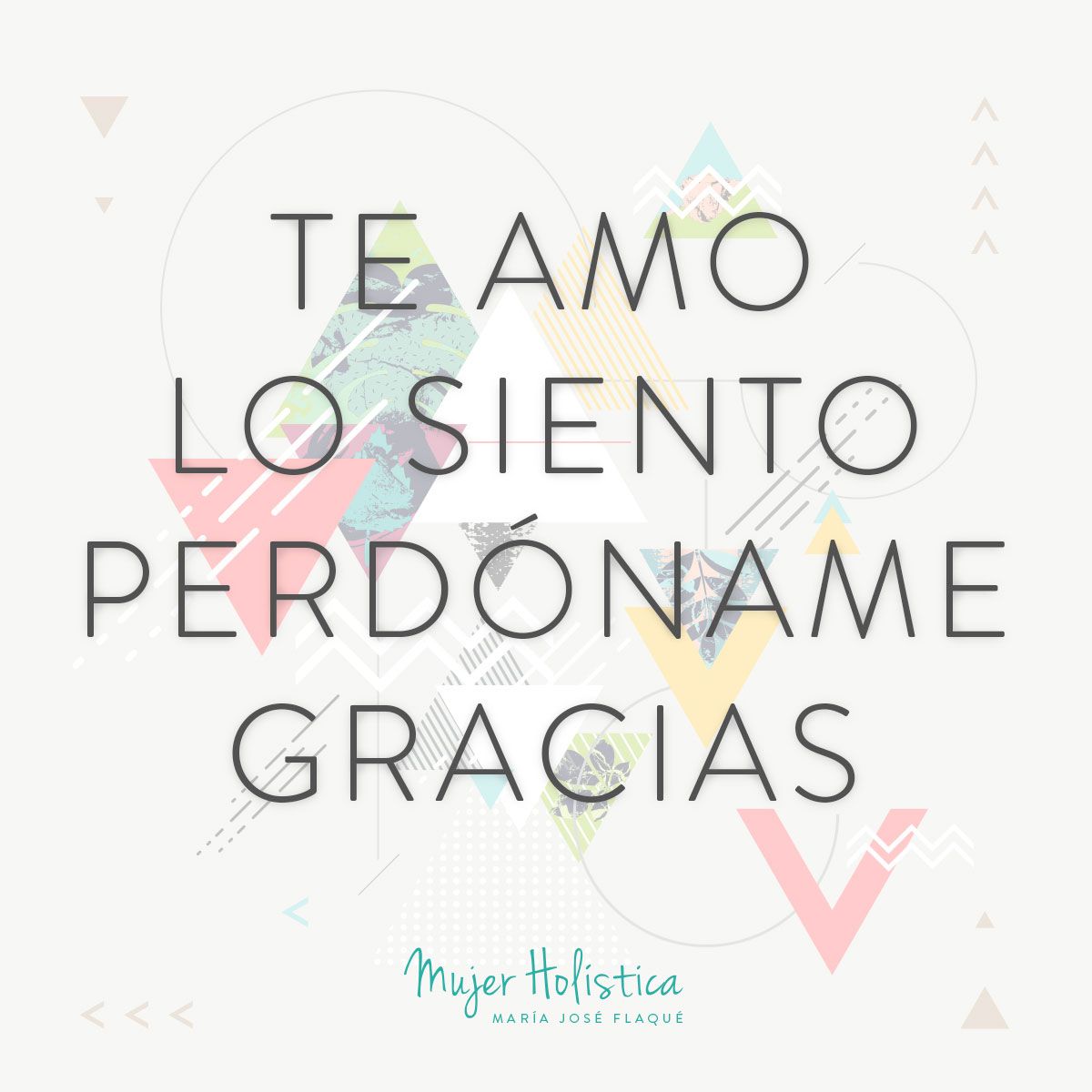 Contribución Raquel Pedroza:

108 veces son el número de cuentas de las malas, rosarios budistas. Porque después de repetir algo 108 veces alcanzas ondas cerebrales alfa.
108 veces
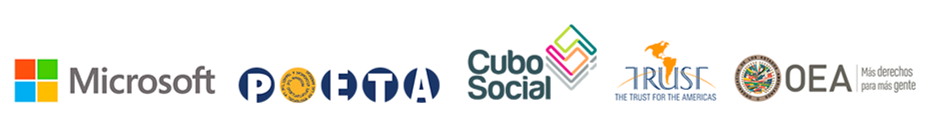 ¿Por qué agradeces hoy?
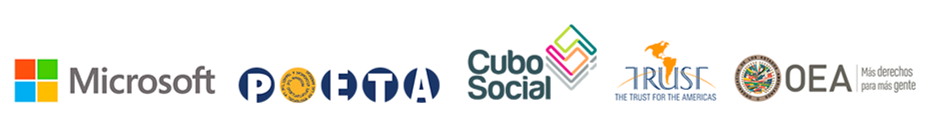 En busca de la autoconsciencia
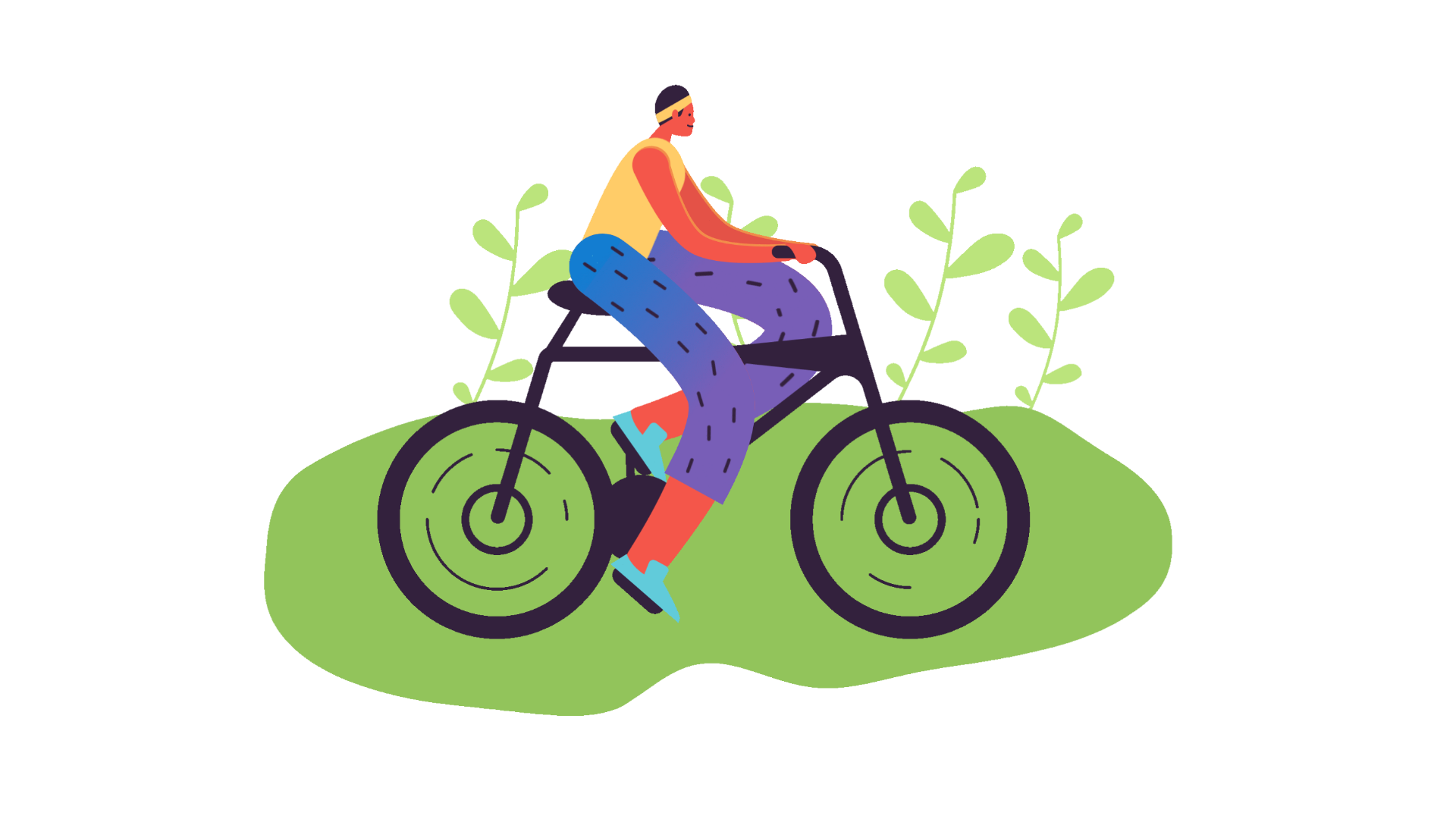 Pensamientos irracionales
" Las personas no se alteran por los hechos, sino por lo que piensan sobre los hechos."
Albert Ellis
21
" Necesito la aprobación de todos los que me rodean "
Algunos de los principales pensamientos irracionales son :
“Todo problema debe tener una solución ideal y es intolerable cuando no se puede encontrar.”
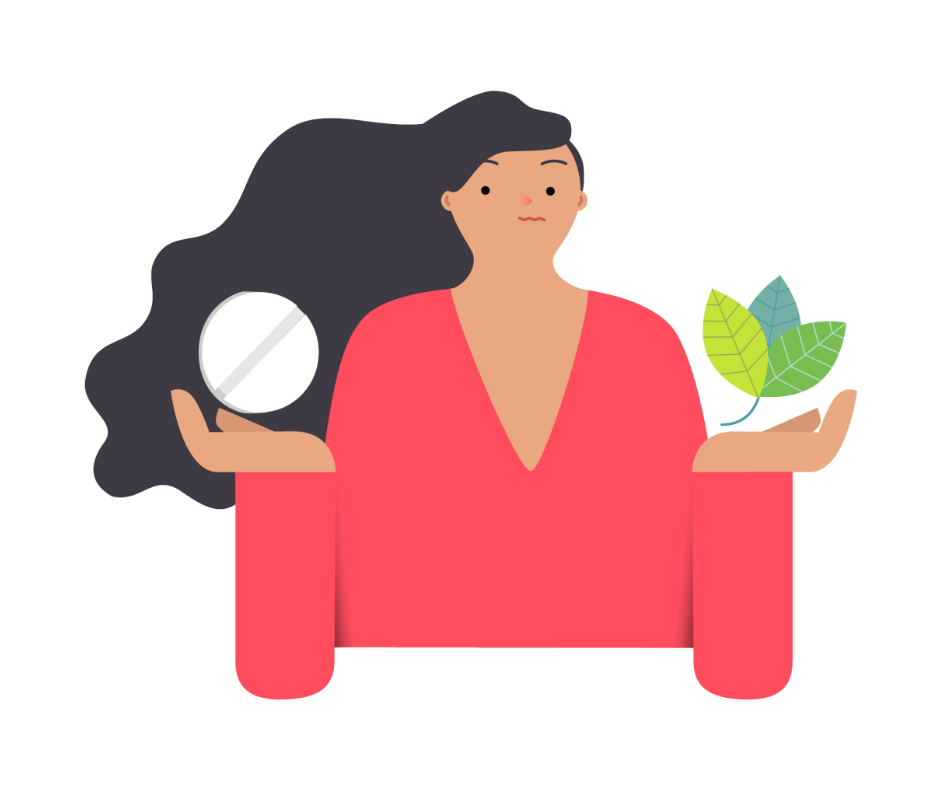 " Mi pasado determina mi presente y mi futuro“.
" Debo preocuparme constantemente por los problemas de otras personas."
22
"Si los marcianos alguna vez descubrieran cómo piensan los seres humanos, se reirían a carcajadas". Albert Ellis- Psicólogo
Pensamientos irracionales
Por tanto, si somos capaces de cambiar nuestros patrones de pensamiento, seremos capaces de generar estados emocionales menos dolorosos, más positivos y acordes con la realidad.
23
Cómo controlarlos:
1. ¿ Cuáles te acompañan en tu día a día?
2. Selecciona frases que los anulan
24
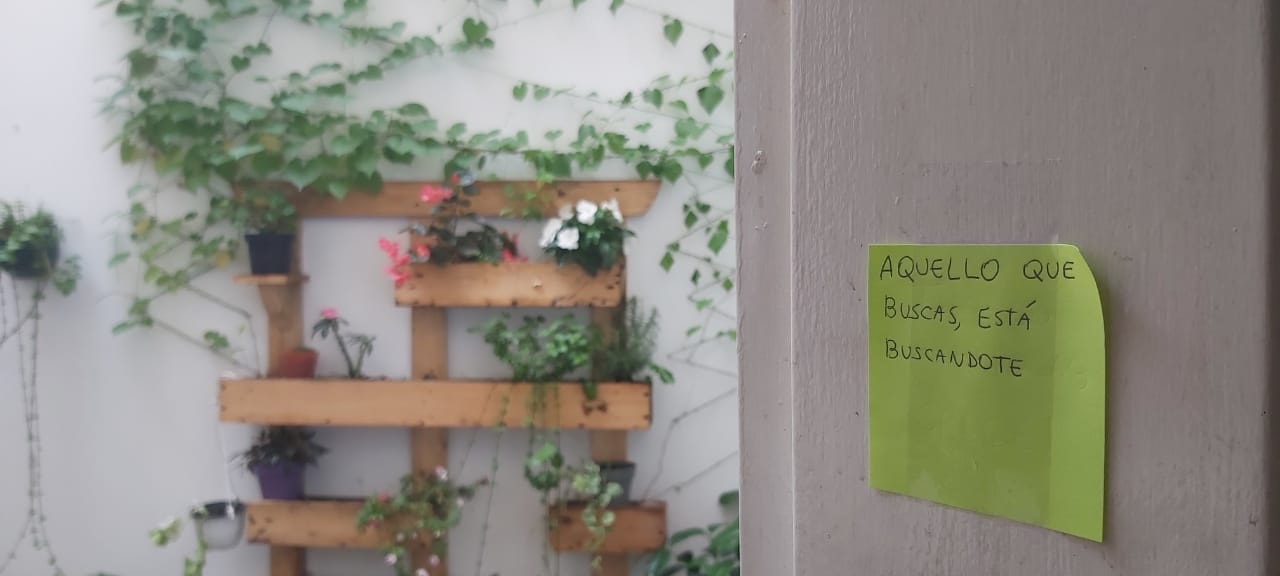 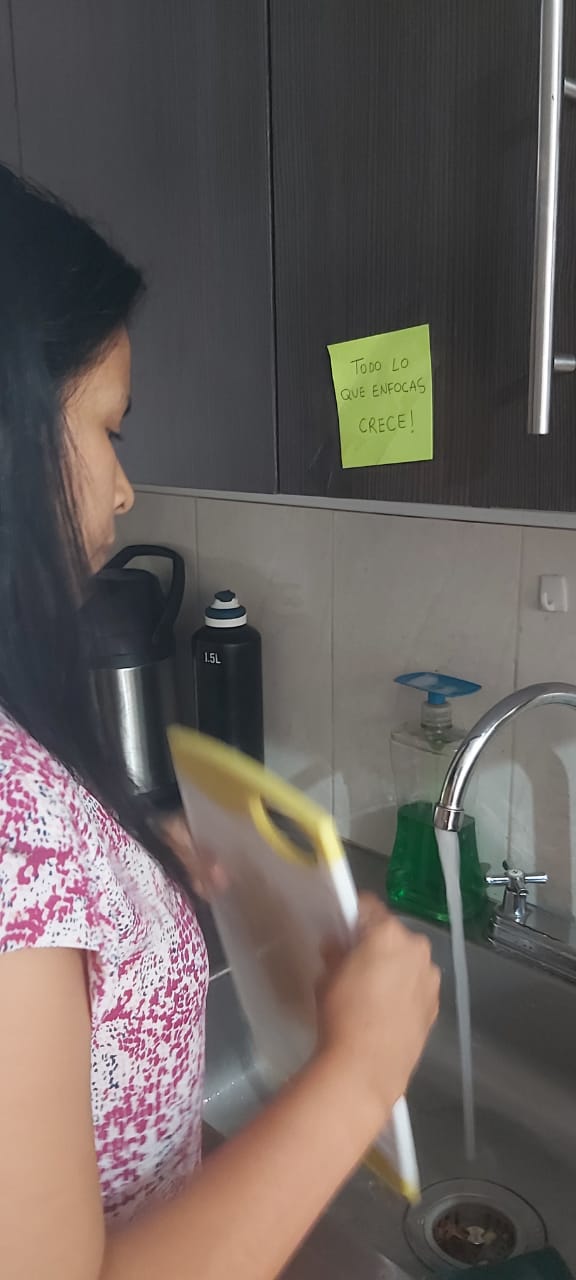 ¡Todo en lo que focas, crece!
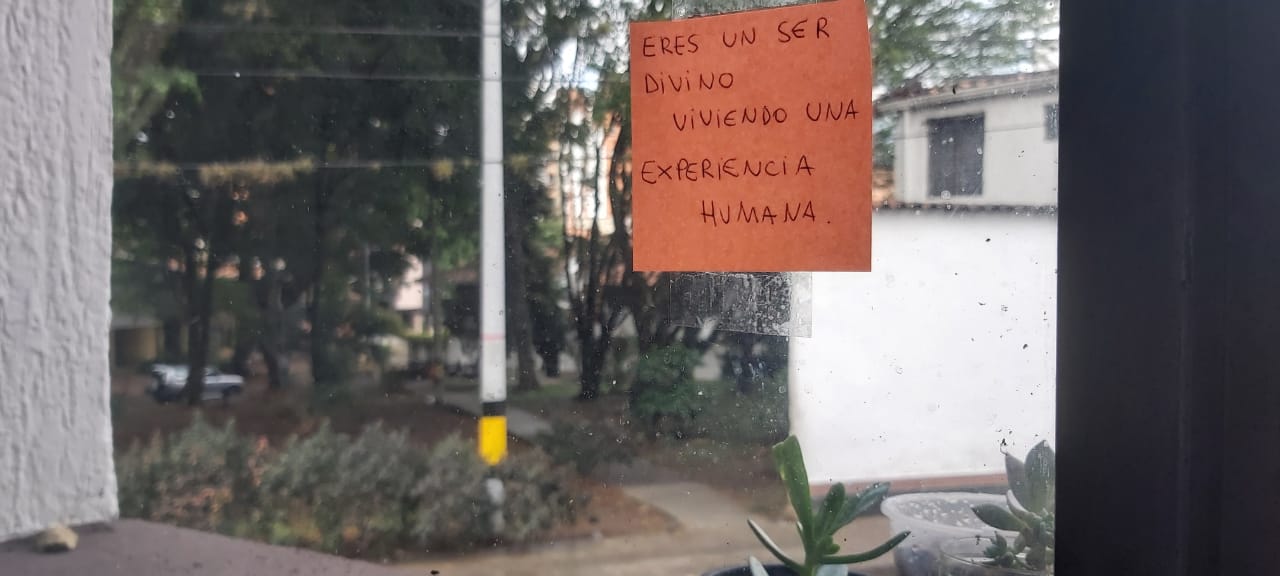 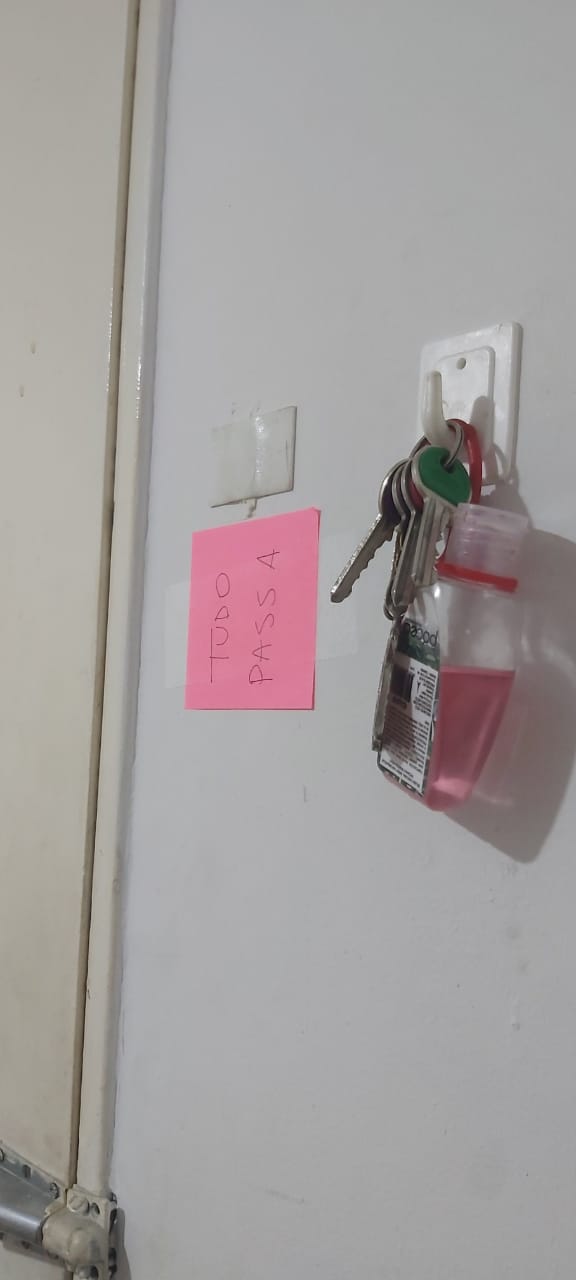 ¡Todo pasa…!
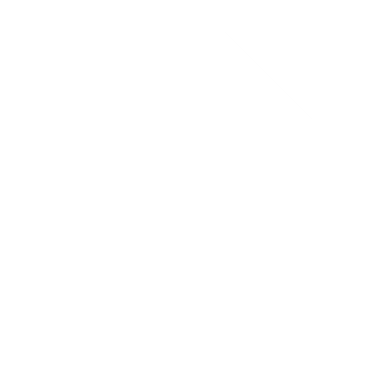 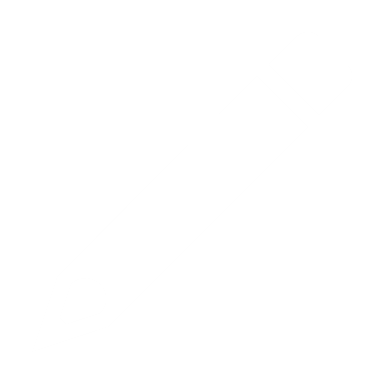 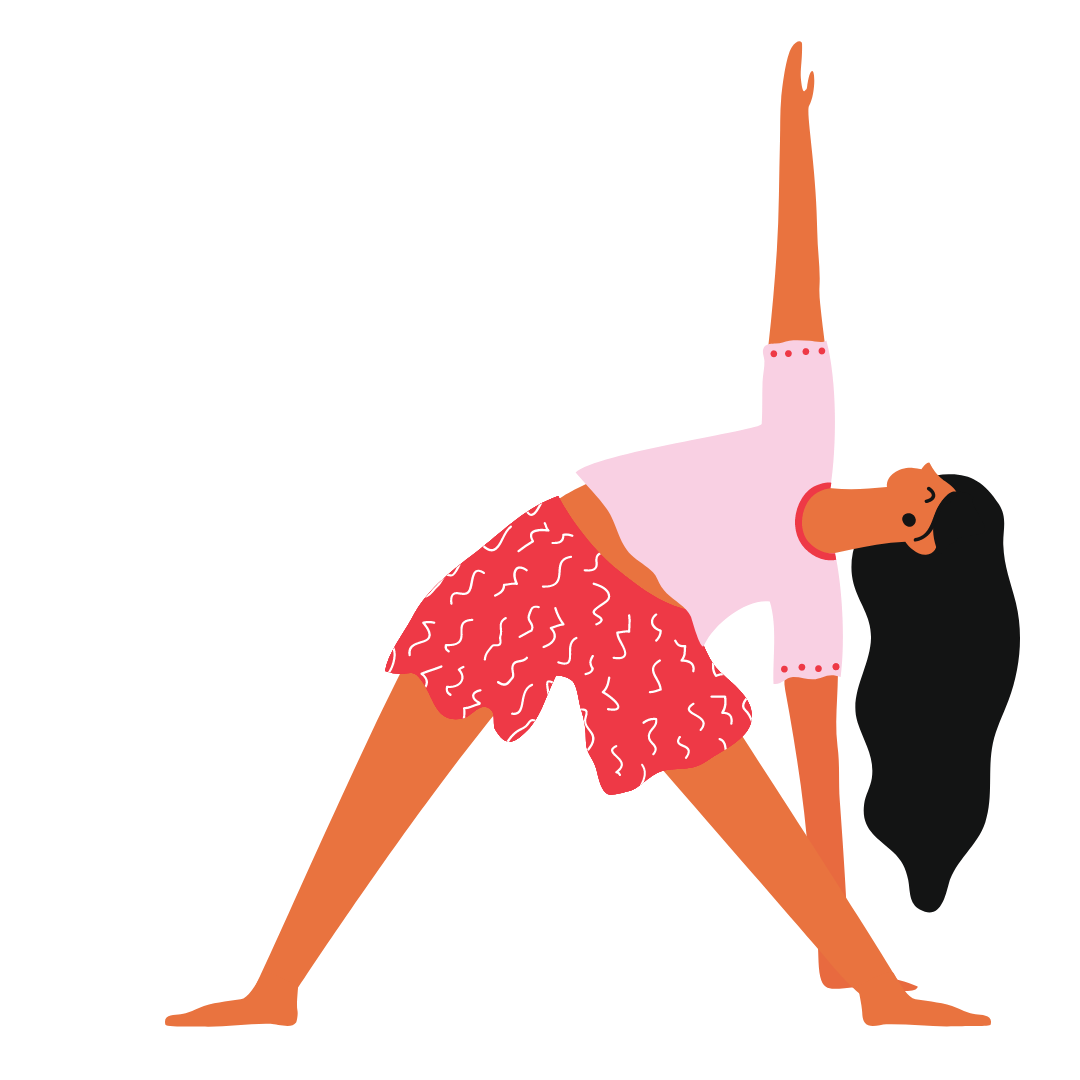 Circuito de autoconsciencia
Pactos conmigo misma
Pactos com los que estan conmigo
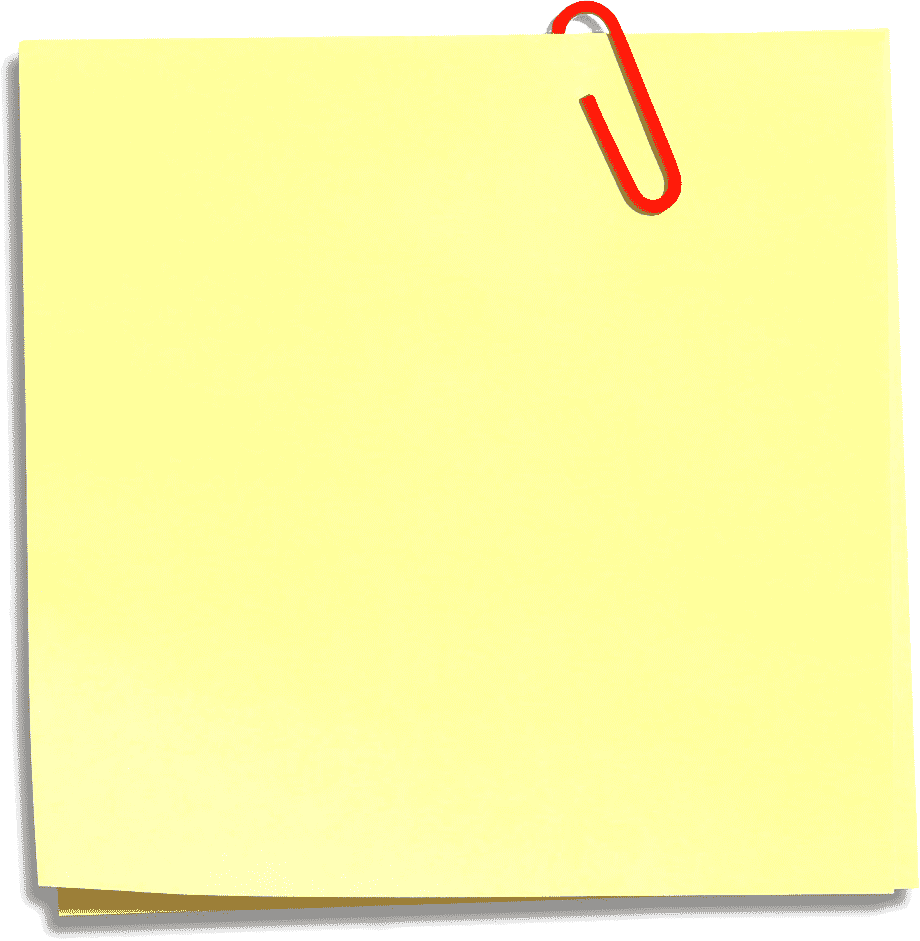 Pactos con mi empreendimento
Respetar mi propio proceso
Ser consciente de mis pensamientos irracionales
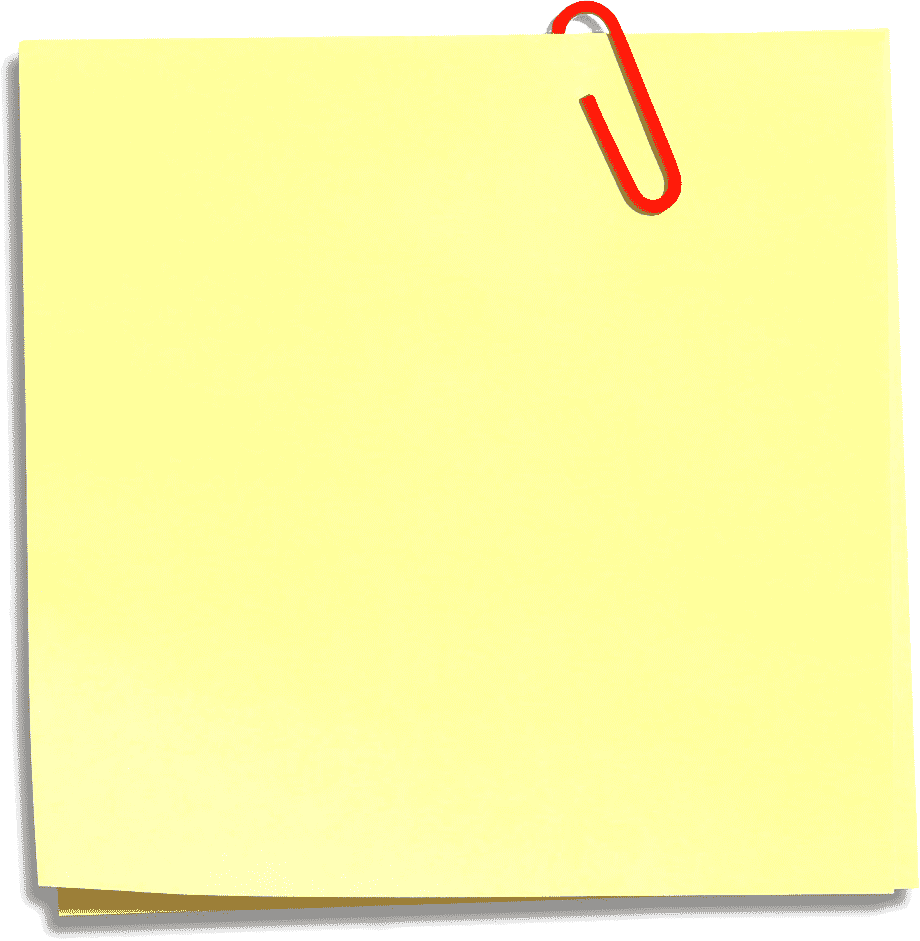 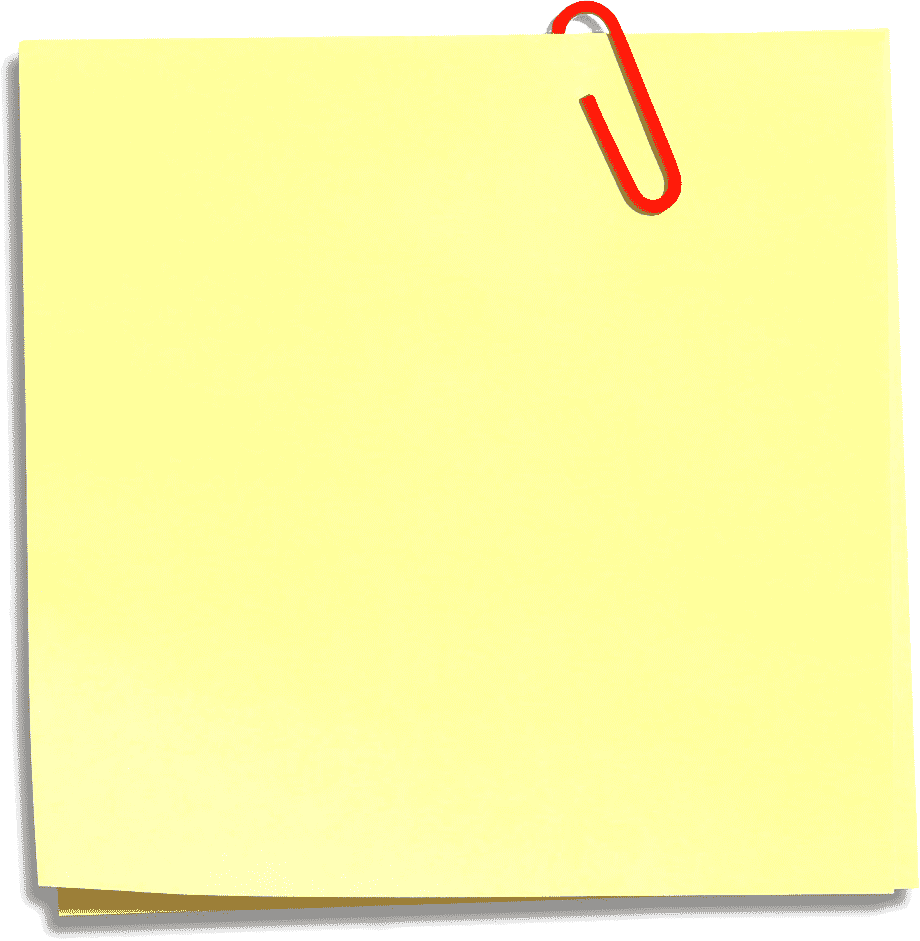 1. Lidiar con la "teoría del cine"
2. Reglas de convivencia
1. No subestimes
2. Sea el líder necesario en este momento
30
Películas Inteligencia emocional
Portales web para capacitación
Artículos mencionados
Gratitud fortaleza psicológica

Entrevista inteligencia emocional Daniel Goleman

Como funciona la amígdala cerebral
Del Revés (Inside Out)
 
Una mente maravillosa

Chappie
Portal para aprender técnicas espirituales:

https://www.mindvalley.com/

ho'oponopono
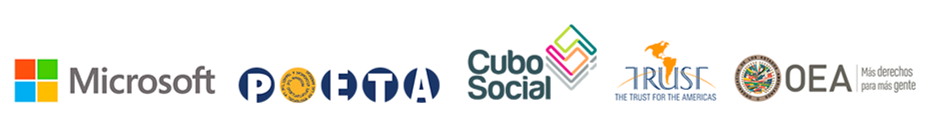